Where do my fingers go?
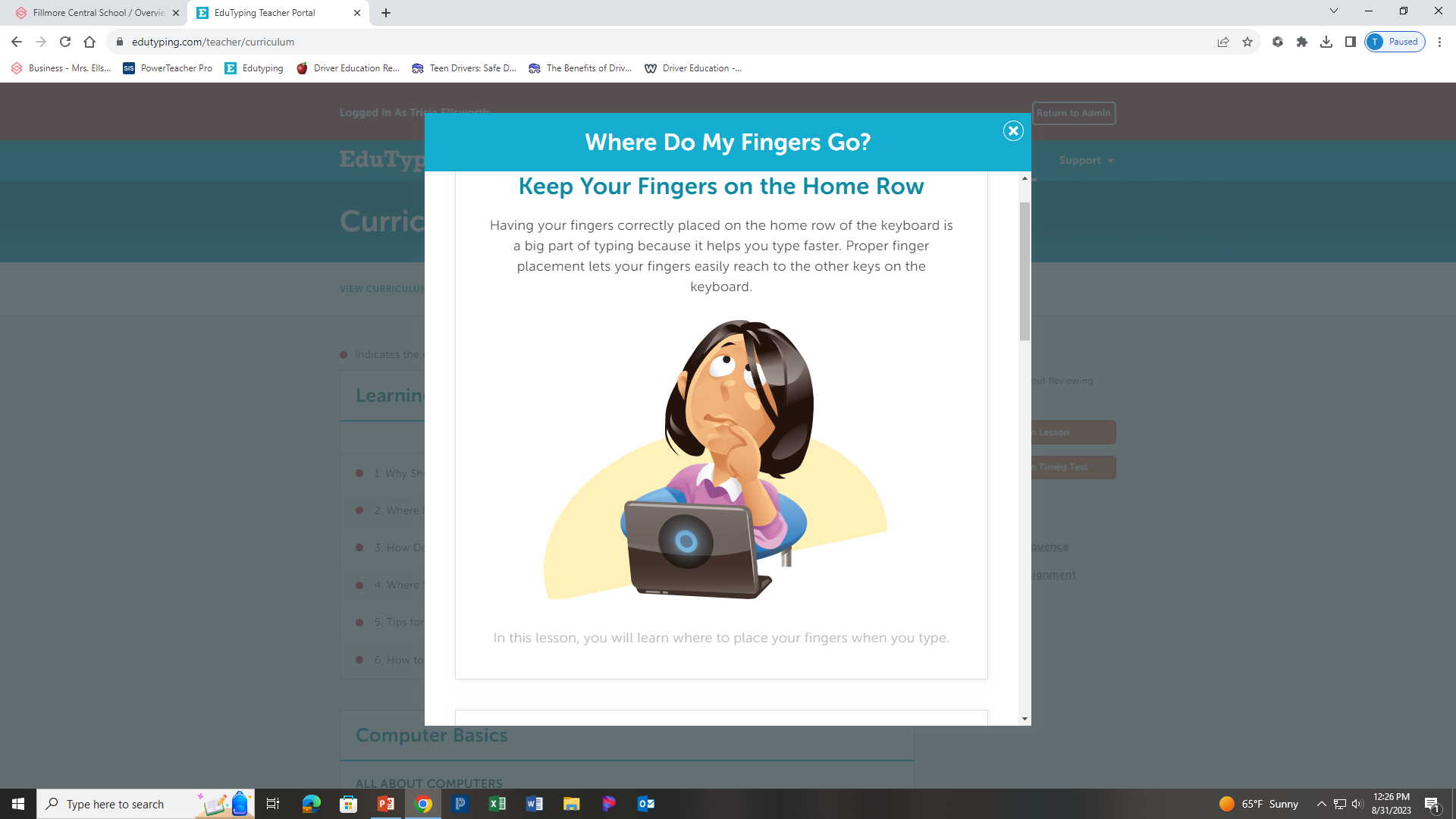 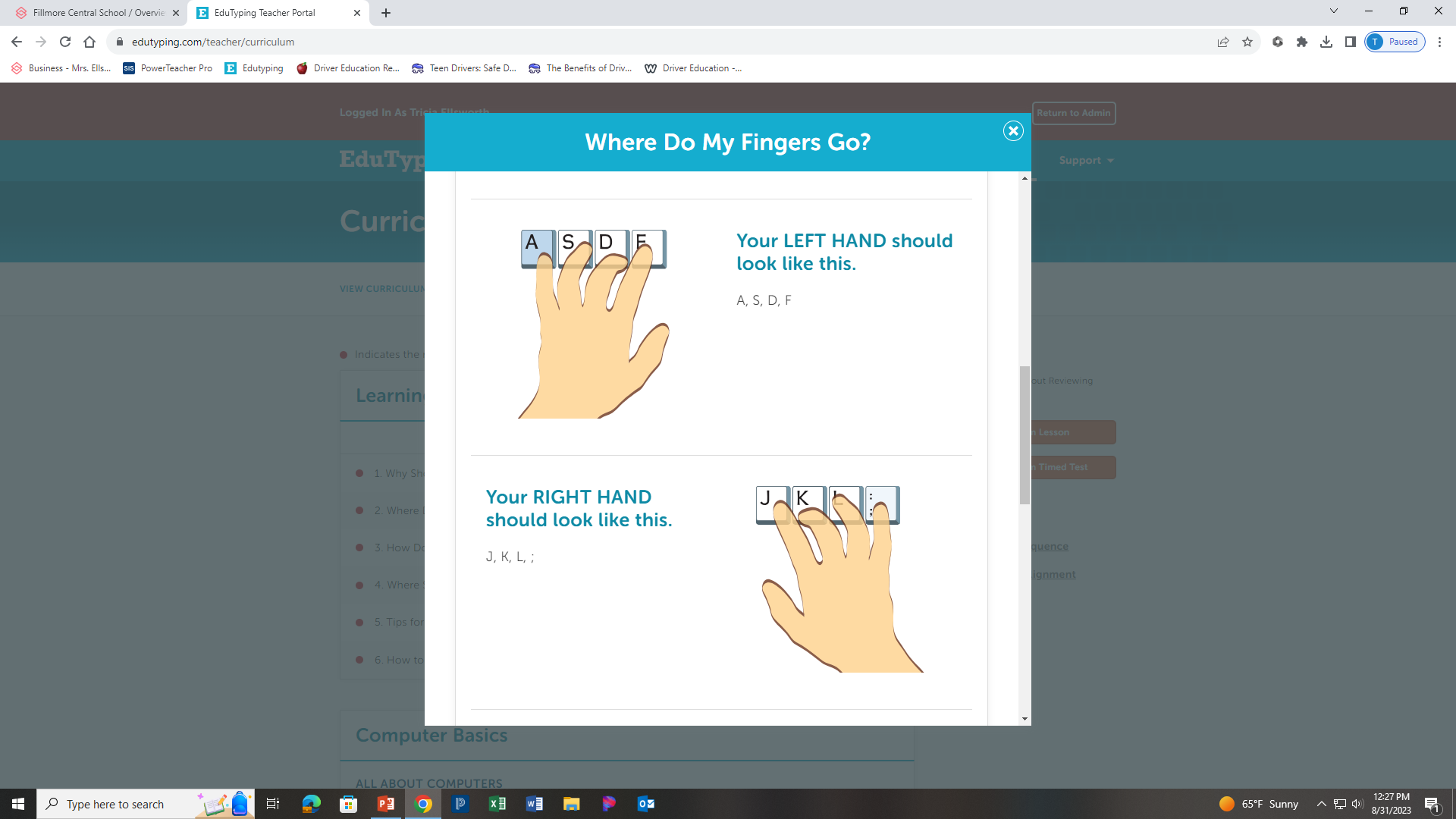 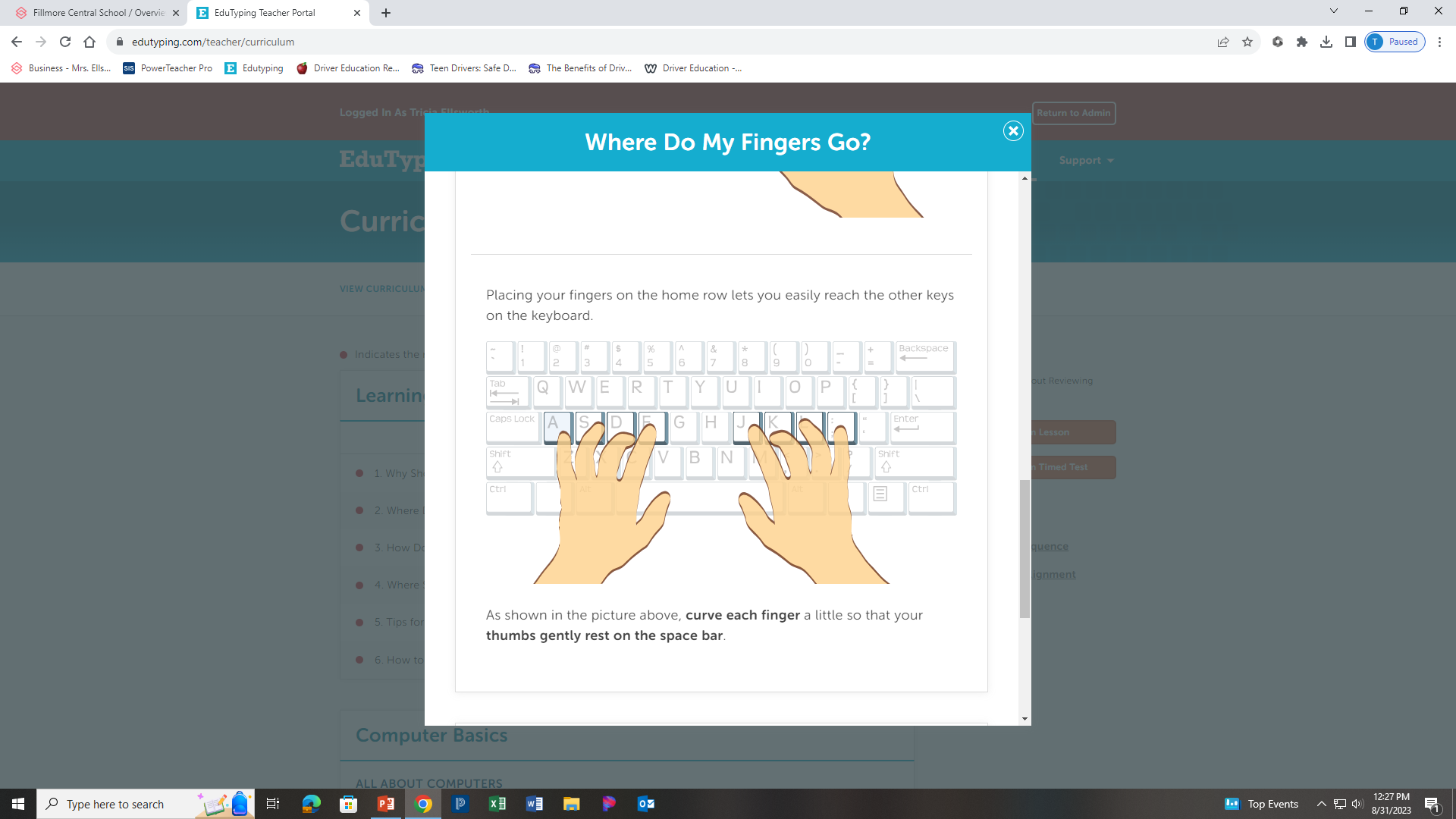 Complete Where Do My Fingers Go Review Packet